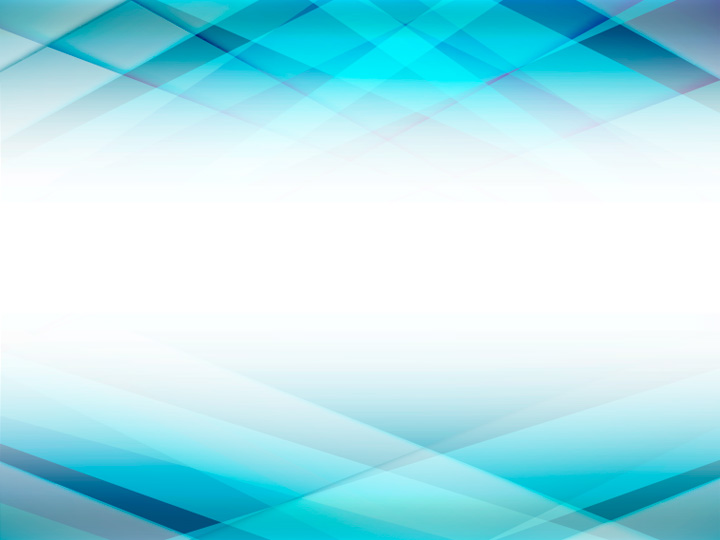 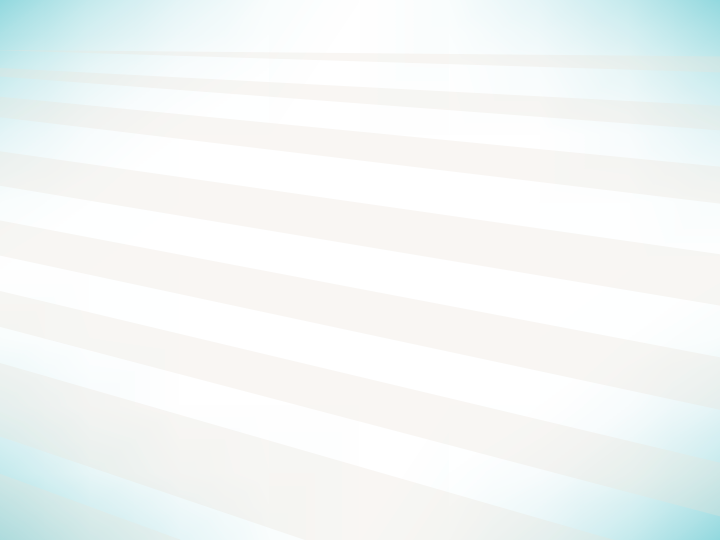 Конструкт организации совместной непосредственной образовательной деятельности с детьми
Фантастическое путешествие в космос
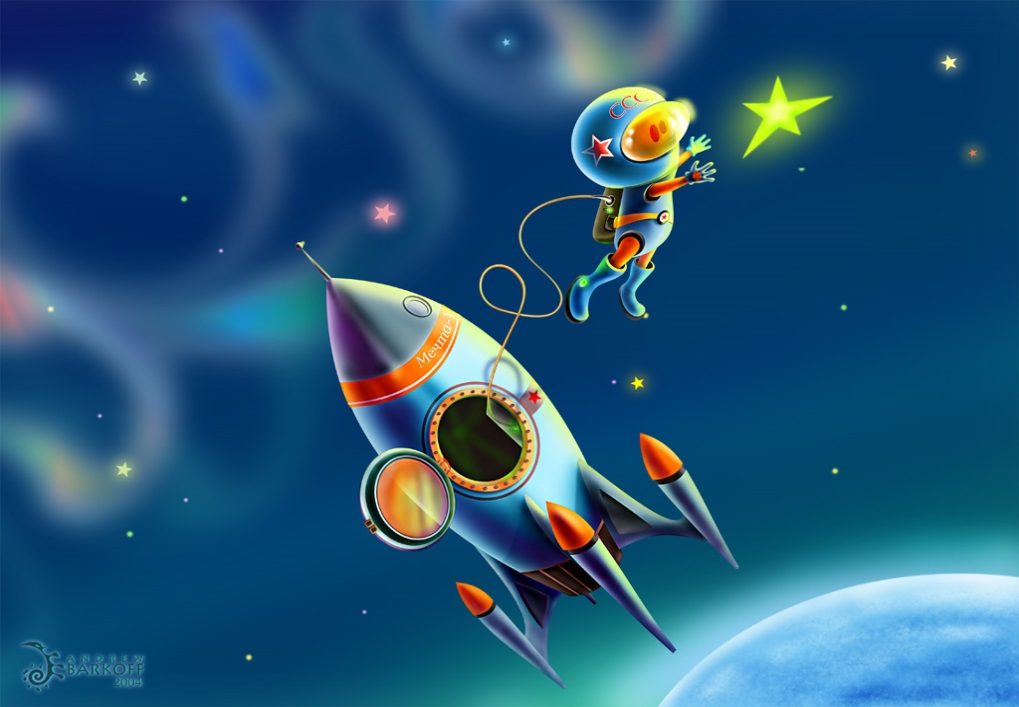 Составитель:
 музыкальный руководитель
 1 квалификационной категории
 Костенко Любовь Викторовна
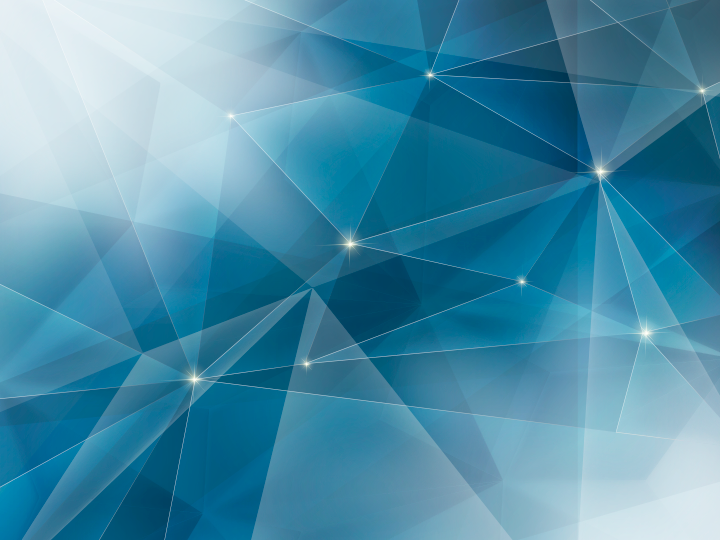 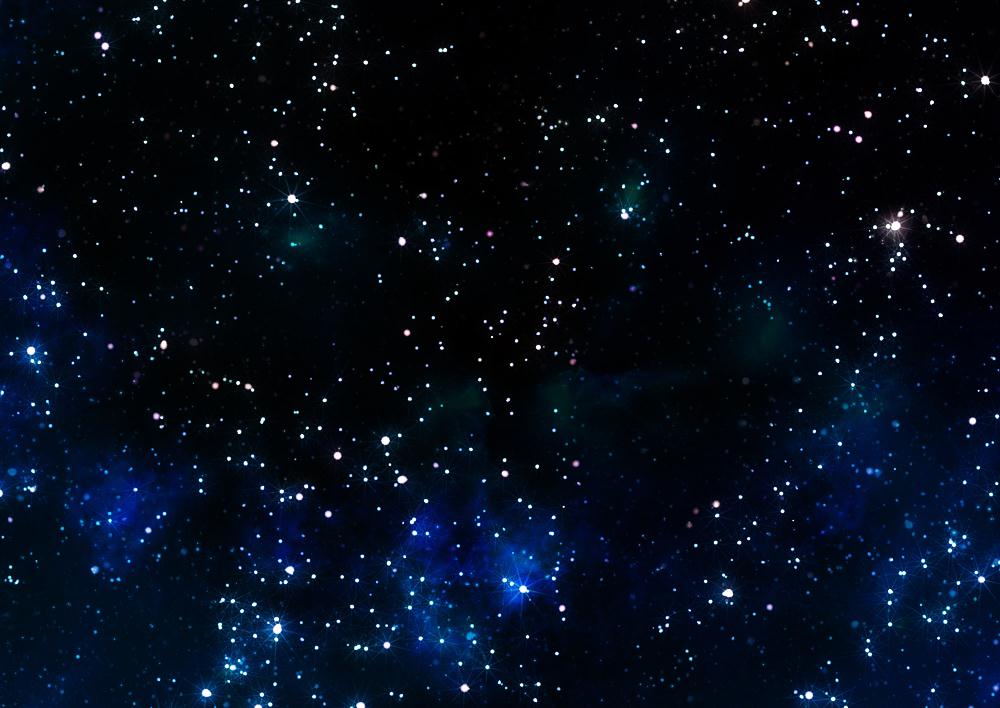 Я-великий звездочет,
Я планетам знаю счет.
Часто в космосе летаю,
Про него я много знаю.
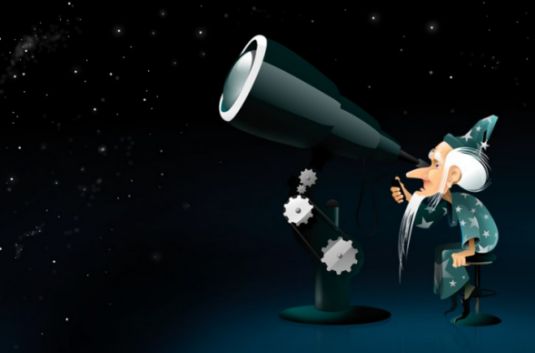 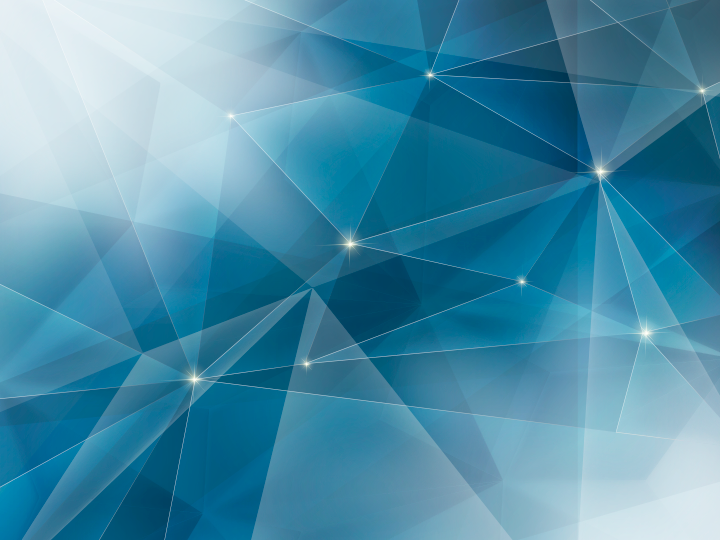 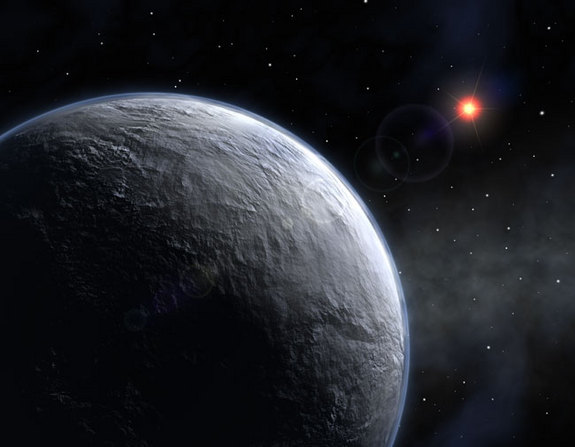 Здравствуйте, дорогие ребята! Мы жители неизвестной планеты просим вас о помощи. У нашей планеты нет названия. Она серая и не красивая. Поэтому мы грустим и печалимся. Мы слышали, что ваша планета Земля красивая, большая.  Там много интересного. Помогите нам, пожалуйста, наполнить нашу планету красками и звуками.
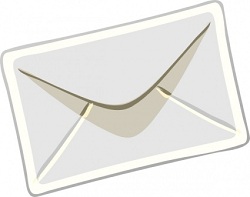 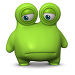 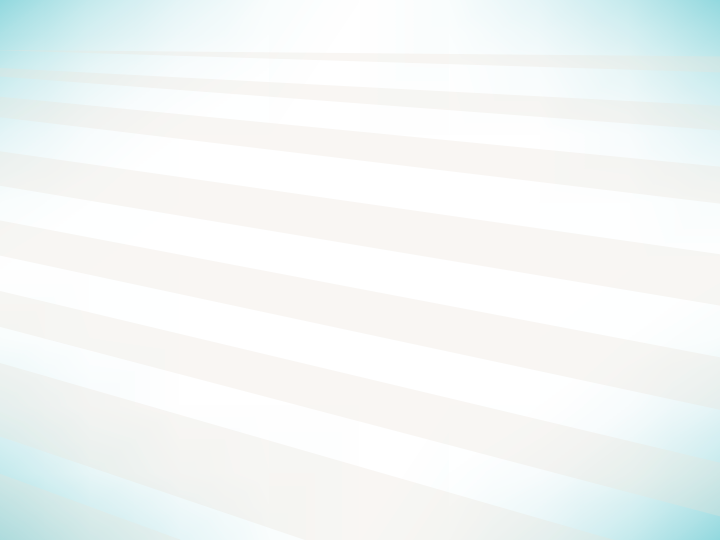 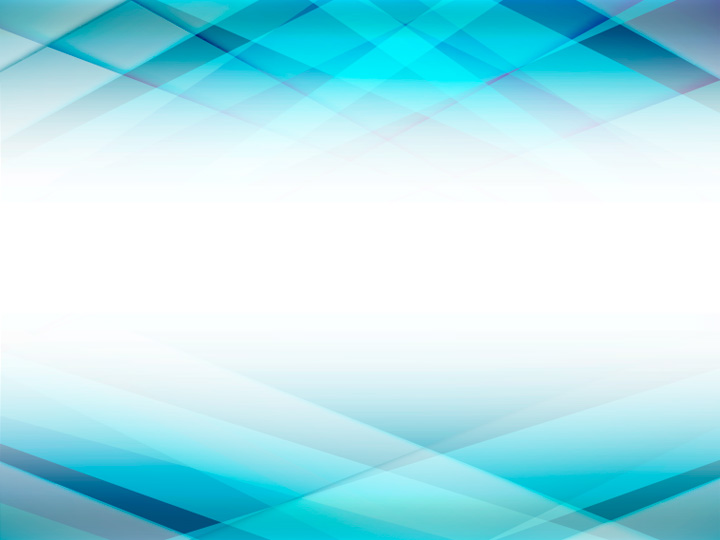 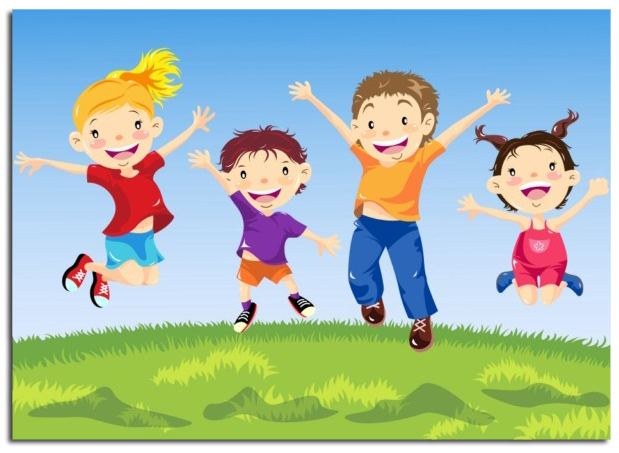 Ты и я мы с тобой друзья!
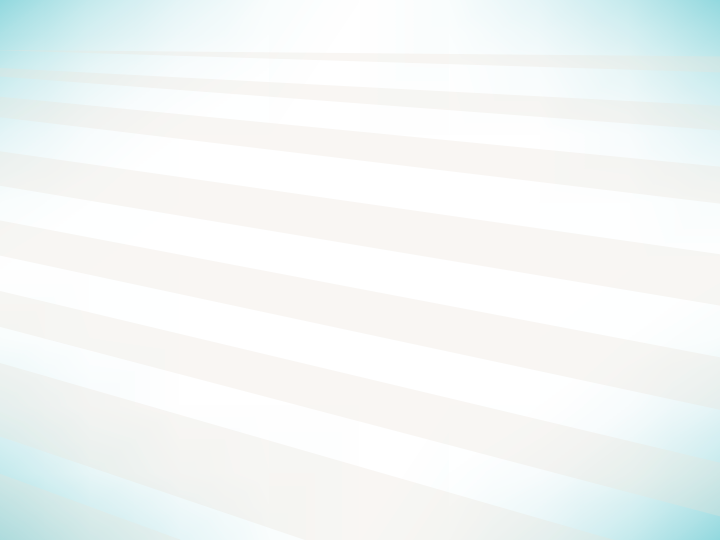 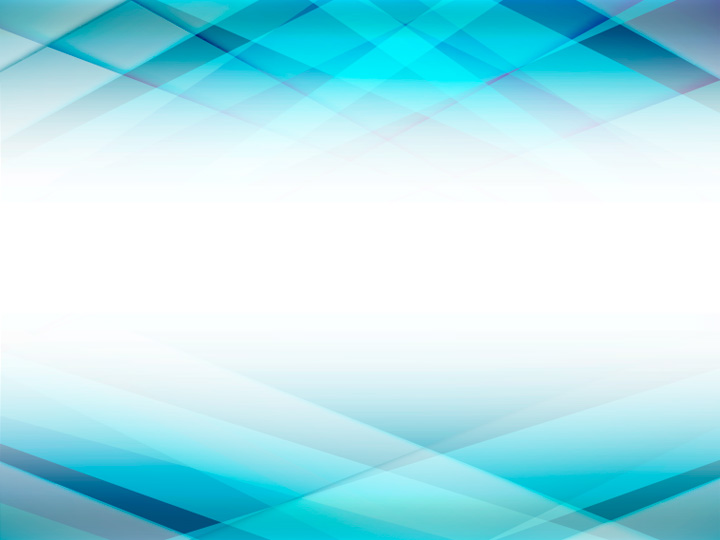 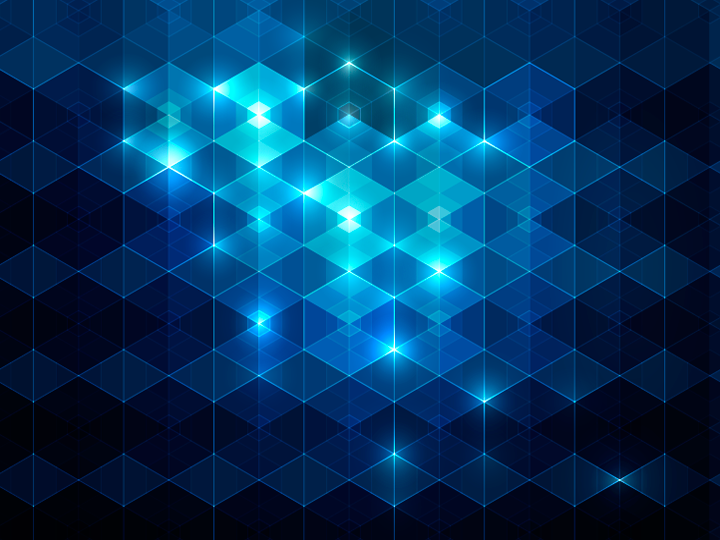 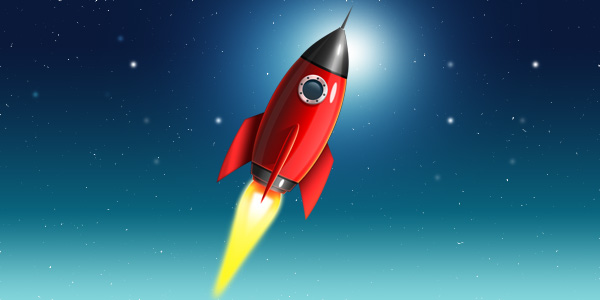 А сейчас мы с вами дети
Улетаем на ракете!
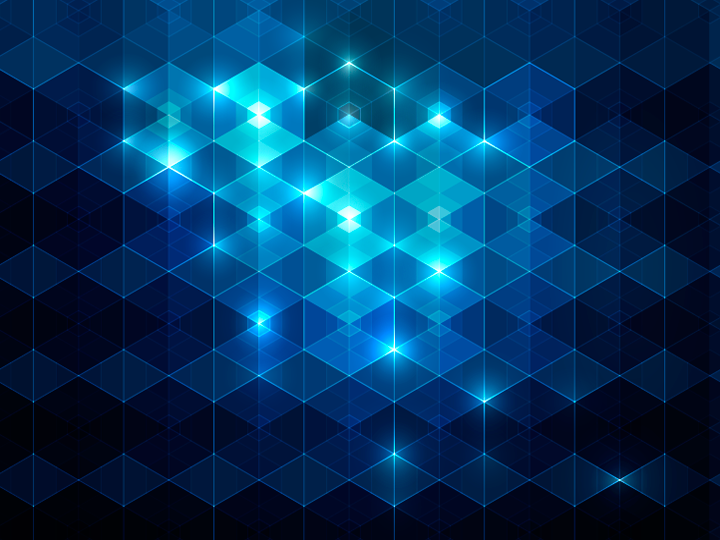 Наполним планету звуками!
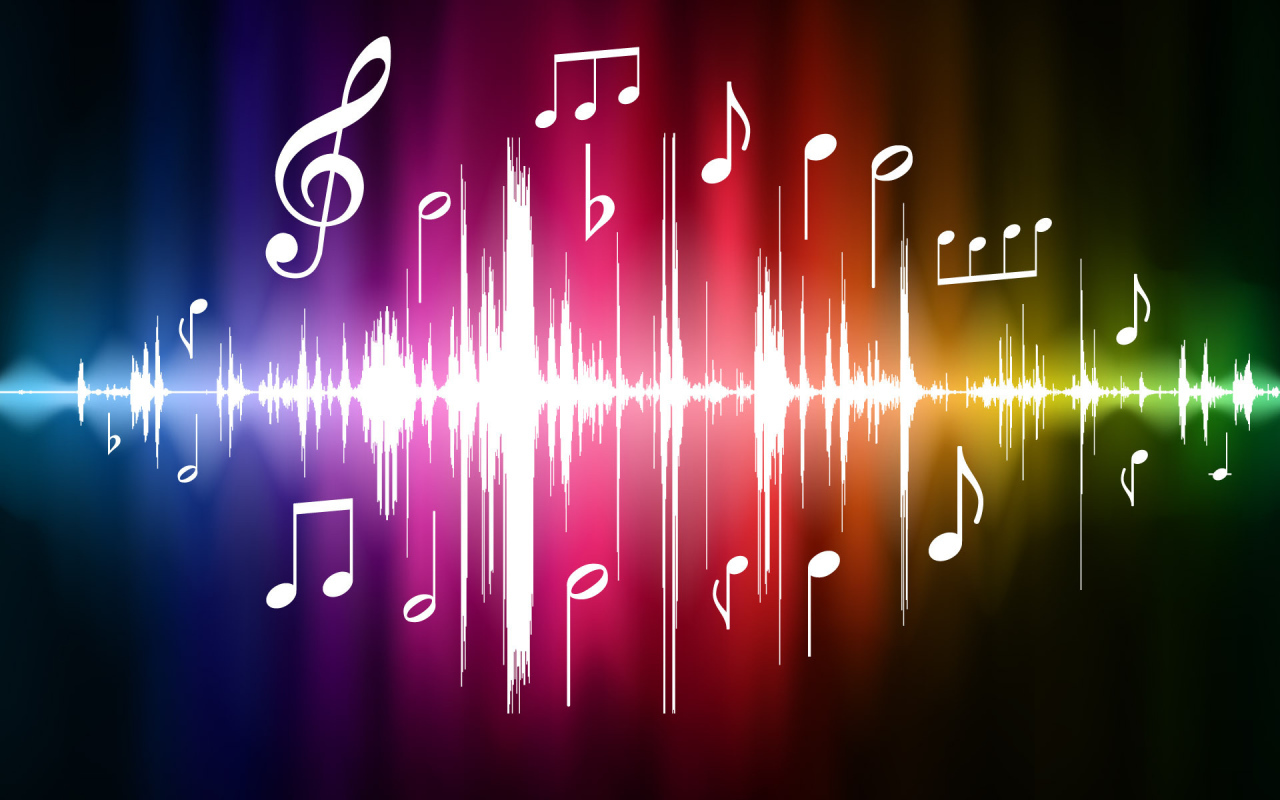 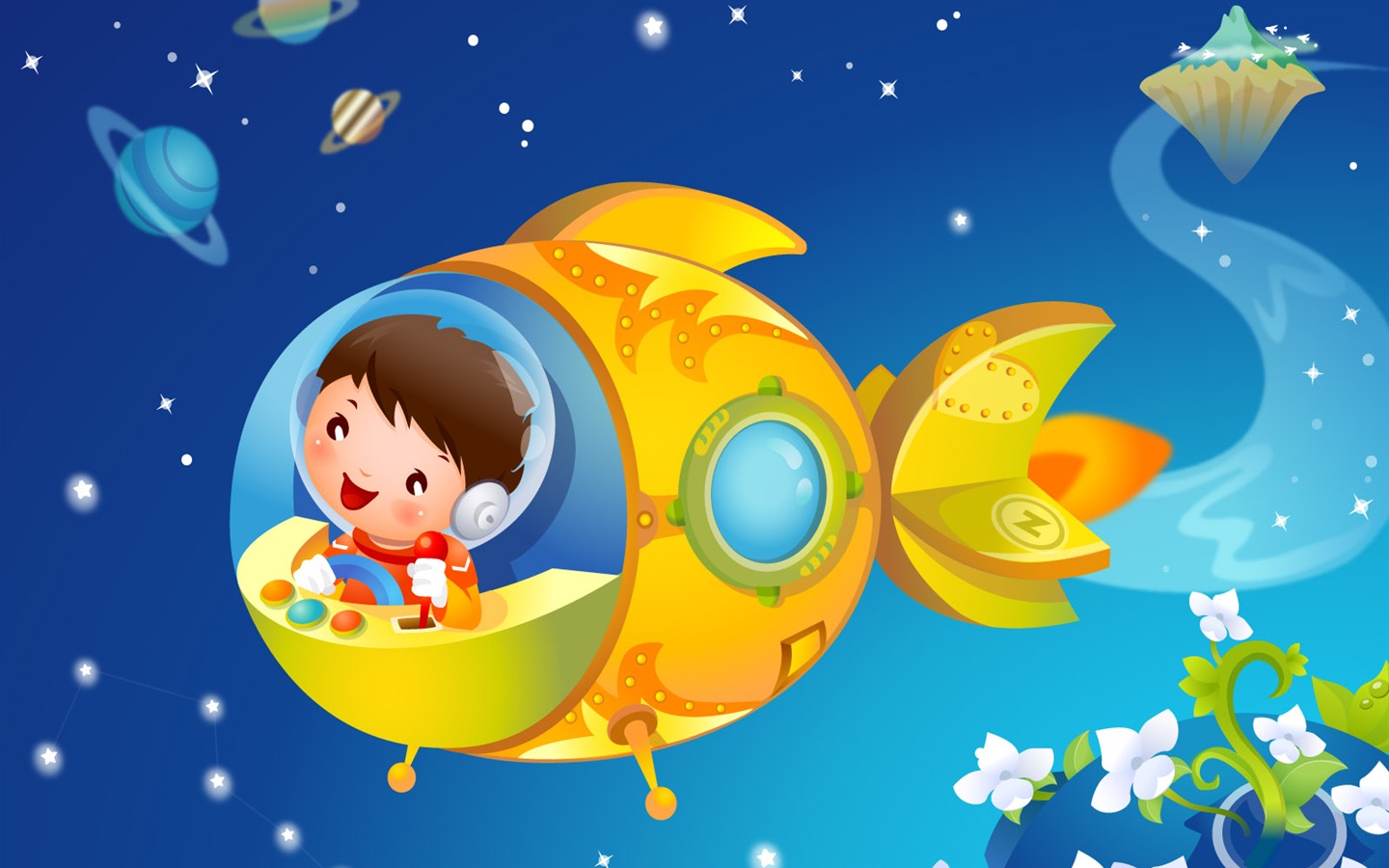 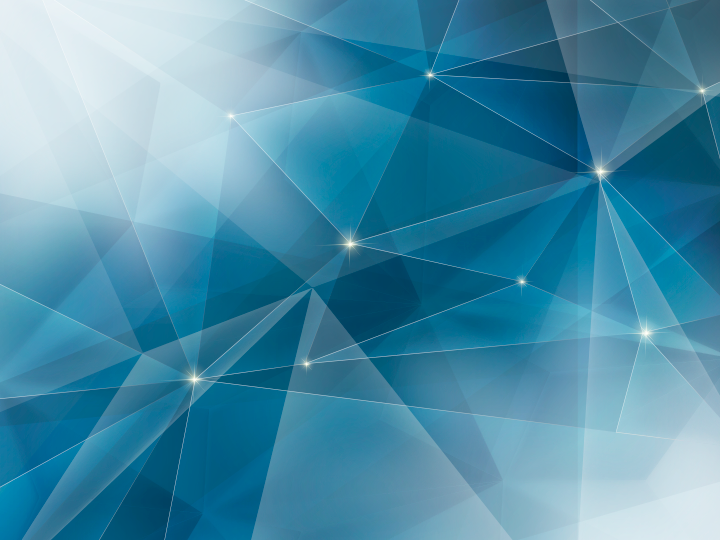 Наполним планету красками!
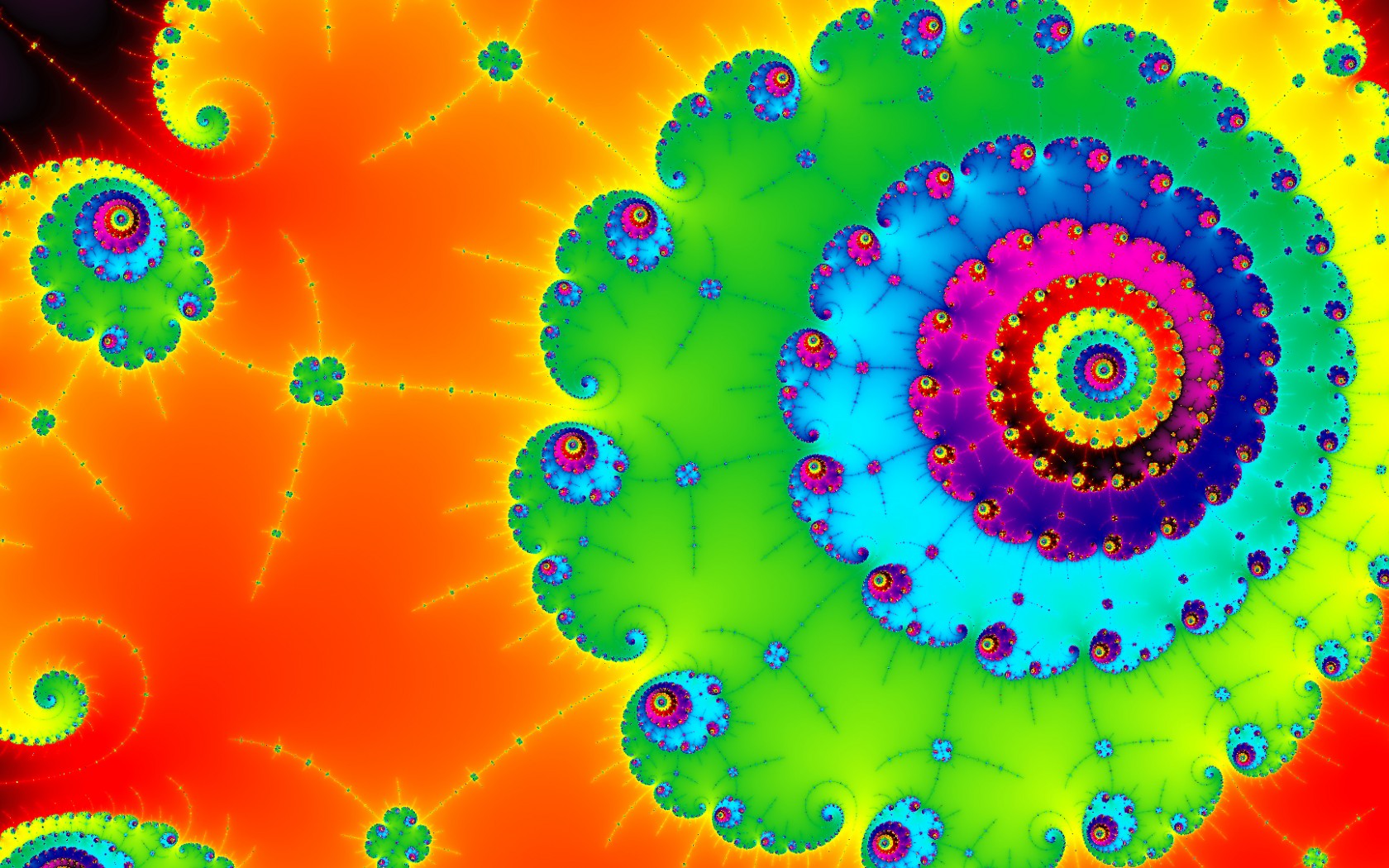 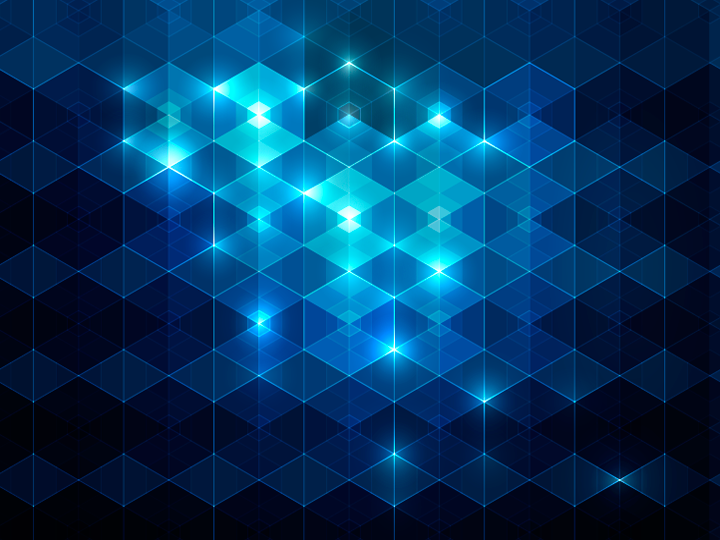 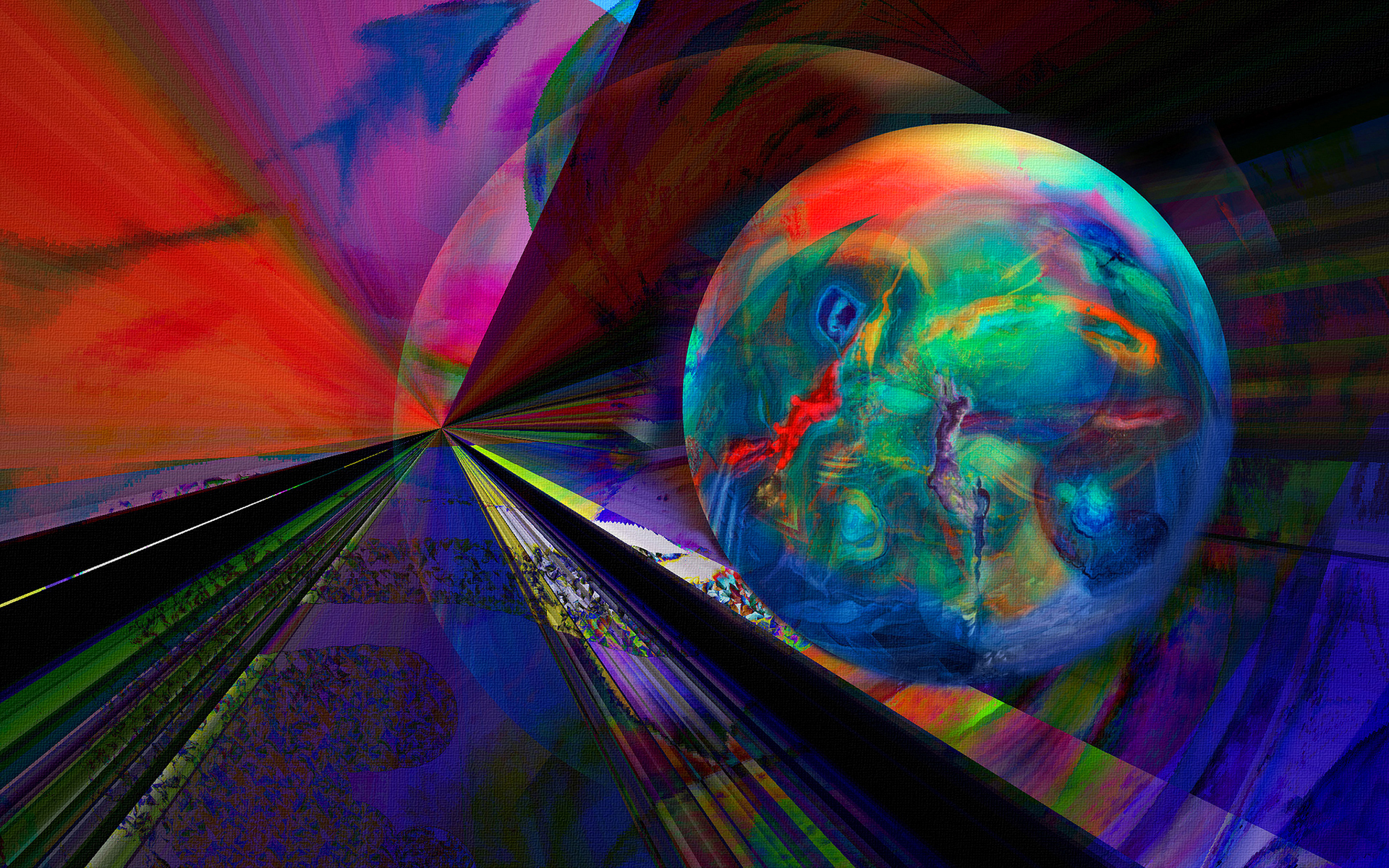 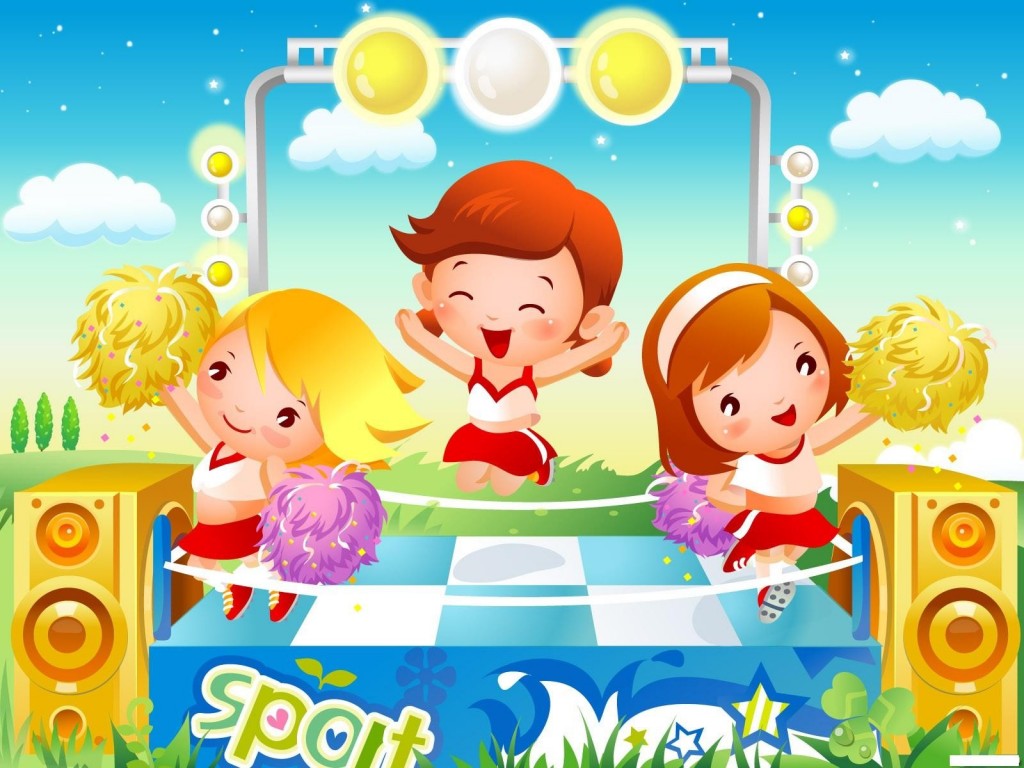 Разукрасим всю планету!
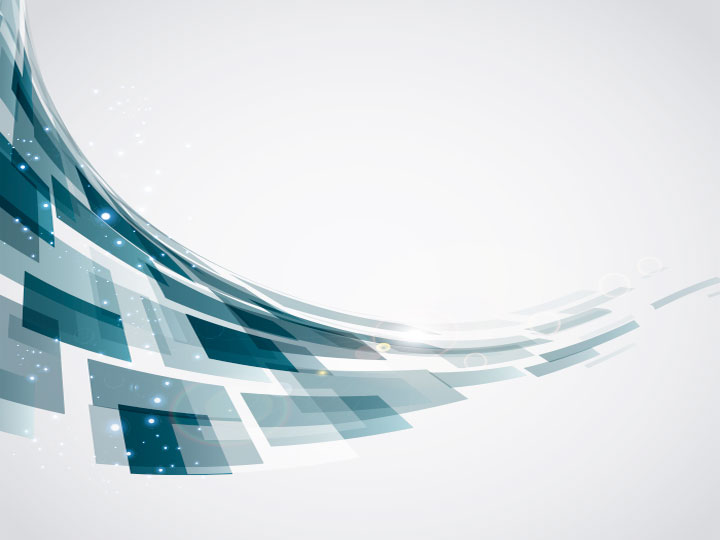 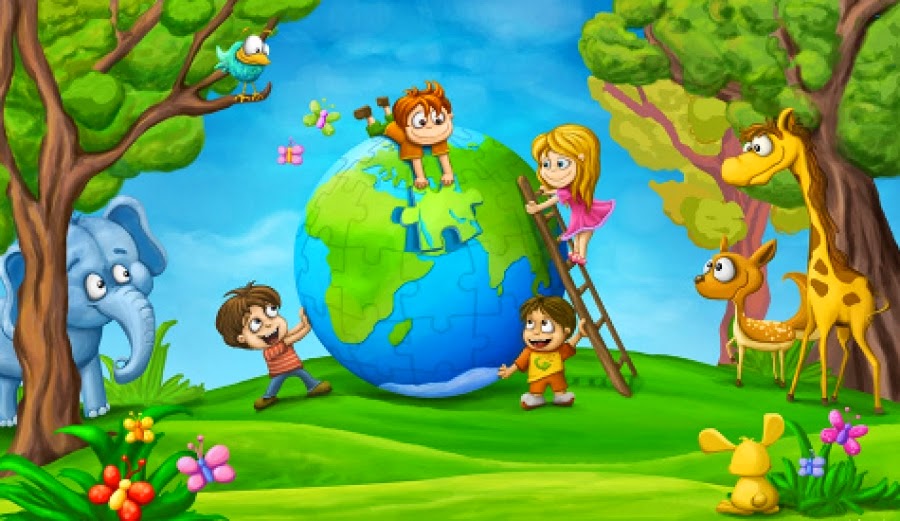 Наша Земля – голубая планета,Воздухом свежим и солнцем одета.Нет, вы поверьте, Земли голубейОт синевы рек, озёр и морей.Горы, равнины, леса и поля –Всё это наша планета Земля.Ветры поют, с облаками играя,Ливни шумят…И от края до краяВы не найдёте чудесней на светеНашей прекрасной и доброй планеты!!!